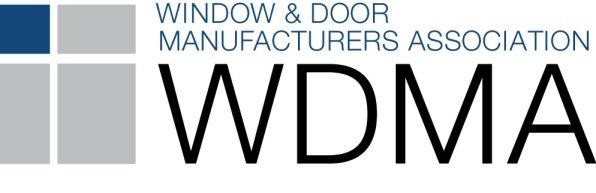 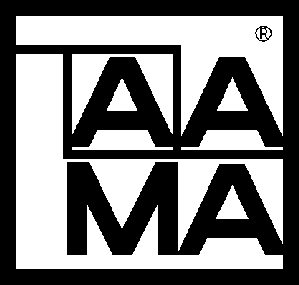 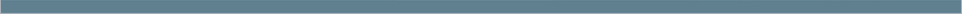 Industry Presentation on Water Penetration Testing 

Presented by AAMA & WDMA
Jason Seals
Certification Manager, AAMA
Steve Orlowski: 
Sr. Director of Standards and 
Technical Activities, WDMA
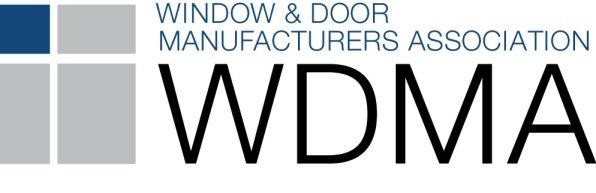 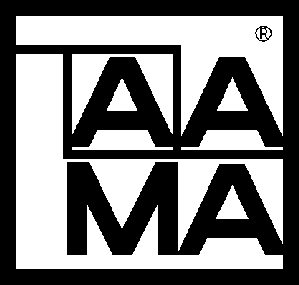 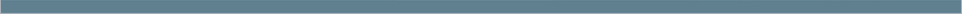 Topics of discussion

Brief History of Water Penetration Testing Requirements 

Current Water Penetration Testing Requirements

Impact of Water Penetration Testing on Fenestration Products
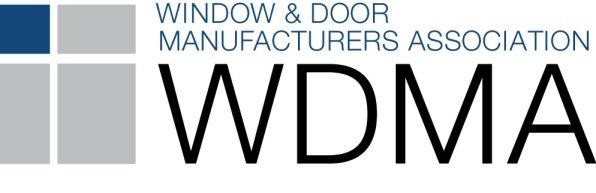 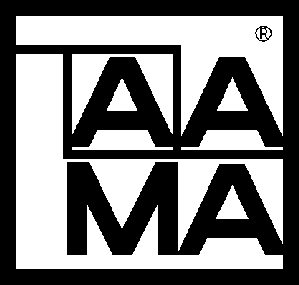 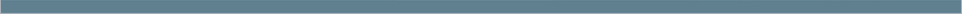 Earliest records for water penetration testing…

1955 windows tested to 15 minute exposure to 2 inches of rain per hour and a 45 mph "dynamic pressure“.

In 1962, the minimum test pressure for water penetration testing was changed to 2.86 psf.

Water test pressures requirements for wood windows not introduced until 1967.
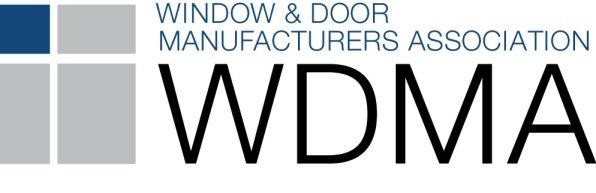 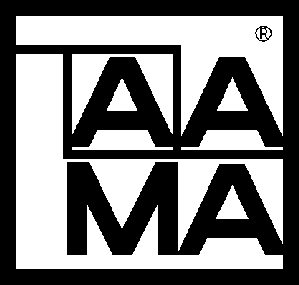 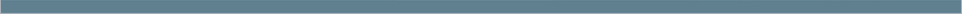 ASTM E331 testing method introduced in 1967

Voluntarily Referenced in AAMA 302.6-68, AAMA 402.6-68
HP products had WTP specified at 10% of DP (minimum of 2.86 psf)

Voluntarily Referenced in NWMA I.S. 2-69
WTP for following window classes and design testing
Class A, 6.24 psf (50 mph) @ 5 gal./hr
Class B, 2.86 psf (34 mph) @ 5 gal./hr
Class C, 1.57 psf (25 mph) @ 5 gal./hr
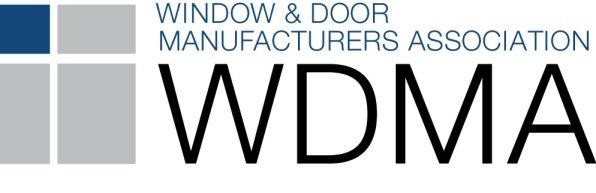 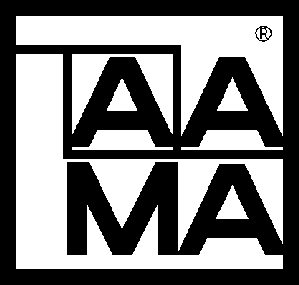 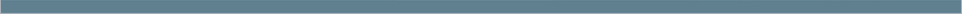 ASTM E547 test method introduced mid 80’s

ANSI/AAMA 101-85
Water test pressures were increased to 15% of the design load
R and C tested per E547, HC tested per E331 and E547

NWWDA I.S. 2-87 
Drops reference to E331 for WTP and references E547
Keeps pass/fail criteria and introduces Performance Grade concepts
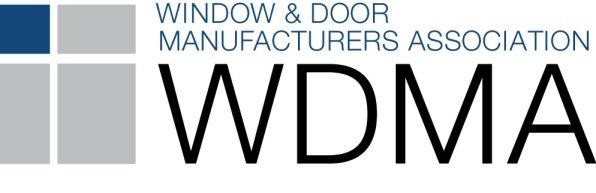 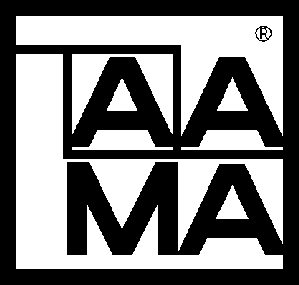 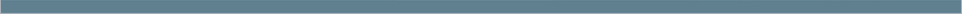 Early 90’s Continuation of using % of design pressure for various classes

ANSI/AAMA 101-93
R, C, HC used WTP@ 15% of DP, tested per E547
Introduced the AW class, used WTP @ 20% of DP per E331

WDMA I.S. 2-93
 Established WTP @ 15% of the DP, tested per E547

High Velocity Hurricane Zone
TAS 202-94 WTP @ 15% of the DP for 15 minutes
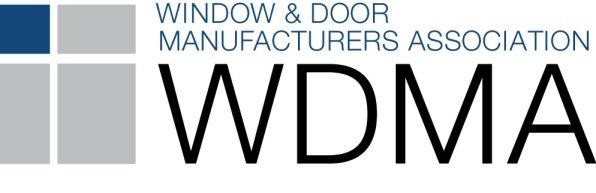 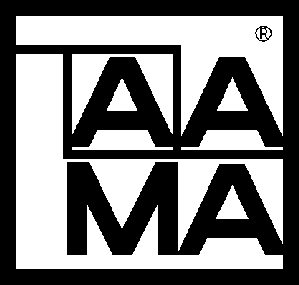 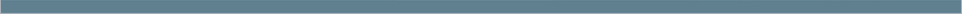 First edition of AAMA/WDMA 101/I.S.2-97

Standardized both organization at 15% DP for R, LC, C, HC products, 20% for AW products
Water applied at 5 gal/hr/ft2, equivalent to 8” of rain per hour
Maximum WTP is now specified at 15 psf/ 2.9” HOH, 77.5 mph
These are straight-line winds sustained over a 15-minute period normal to the fenestration- an extremely severe test
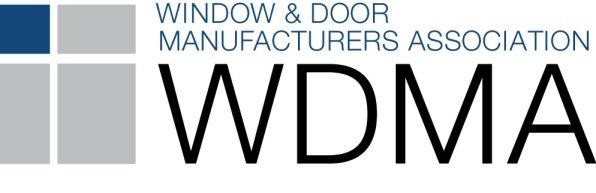 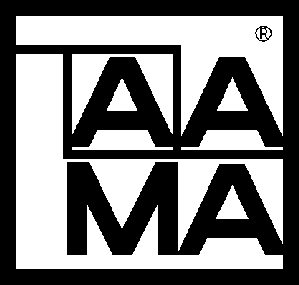 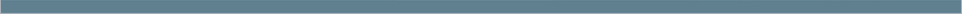 Basis for the 15% and 20% respectively…

“The severity of this test is seen when it is realized that, according to U.S. Department of Commerce, Weather Bureau Technical Paper No. 40-1963, "Rainfall Frequency Atlas of the United States for Durations from 30 Minutes to 24 Hours and Return Periods from 1 to 100 Years", on rainfall frequency published by the National Weather Service, the greatest rainfall expected anywhere in the contiguous 48 United States for a one-hour period during a span of 50 years is less than 5 inches (125 mm) per hour.”
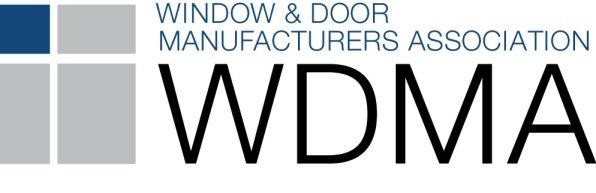 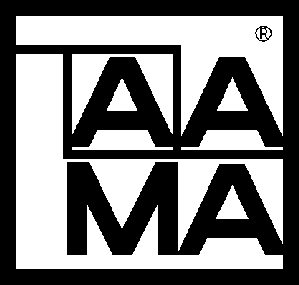 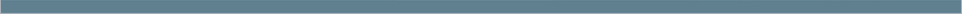 Current fenestration requirements strike the balance between performance, function and accessibility…

Sliding seal products (patio doors) to maintain a reasonable threshold height to exterior landing and patio

Window units to meet the required emergency escape/rescue opening dimensions

Operable windows to supply natural ventilation, to meet code requirements

Balance between a rigid weather seal and meeting operating force requirements of the code
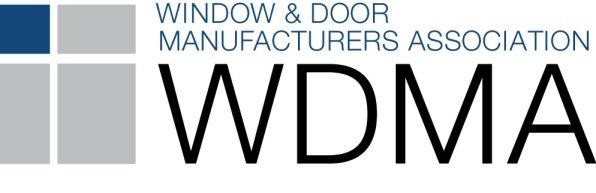 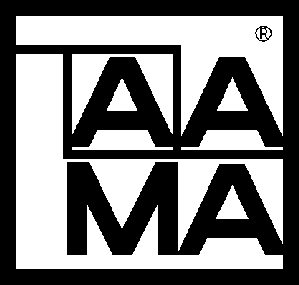 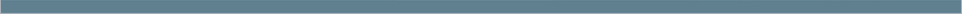 In closing

There are many factors that go into the design and testing of  fenestration products for multiple weather conditions.

The entire building must be evaluated as a system, not as stand alone individual components.

The Window and Door Industry continues to support research that enhances the built environment.
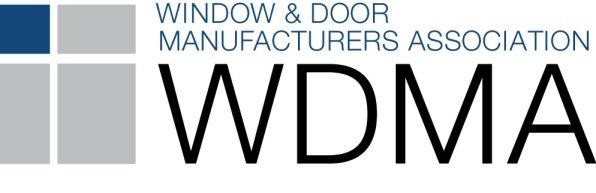 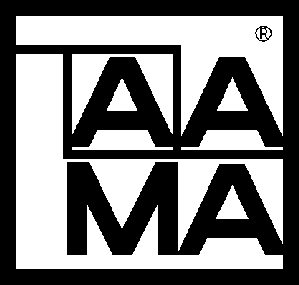 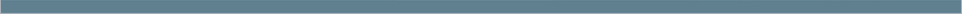 Thank You
[Speaker Notes: As threshold heights increase, it affects the ability of designers to meet the accessibility requirements under the ADA and A117.1.]